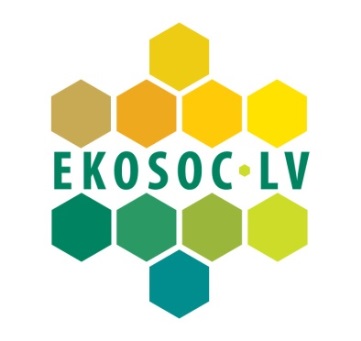 Latvijas sabiedrības viedoklis par ekosistēmu pakalpojumiem un to izmantošanas veidi Valsts pētījumu programmaEKOSOC-LVProjekts 5.2.9 Sociālās apziņas izmaiņu ietekme uz ekosistēmas pakalpojumu ilgtspējīgu nodrošinājumu
Jolanta Bāra, Daugavpils Universitāte
25.08.2015.
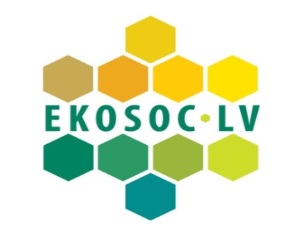 VALSTS PĒTĪJUMU PROGRAMMA:
valsts pasūtījums 
zinātnisku pētījumu veikšanai 
ekonomikas, izglītības, kultūras vai citā valstij prioritārā nozarē 
ar mērķi veicināt šīs nozares attīstību.
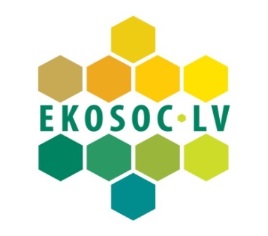 VALSTS PĒTĪJUMU PROGRAMMA 2014“Tautsaimniecības transformācija, gudra izaugsme, pārvaldība un tiesiskais ietvars valsts un sabiedrības ilgtspējīgai attīstībai –jaunas pieejas ilgtspējīgas zināšanu sabiedrības veidošanai(EKOSOC-LV)”Aktuālu sabiedrības norišu izpēte ekonomikā, demogrāfijā, pārvaldē, tiesībās, reģionālajā attīstībā, vides aizsardzībā un citās jomās.10 apakšprojekti sociālo zinātņu nozarēs.Informācija par projektu – Latvijas Zinātņu akadēmijas mājaslapā www.lza.lv
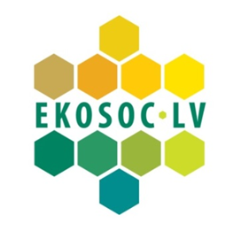 Projekts 5.2.9.Mērķis:
izpētīt sociālās apziņas izmaiņu ietekmi uz ekosistēmas pakalpojumu izmantošanas ilgtspējīgu nodrošinājumu, tai skaitā modeļteritoriju ekosistēmu pakalpojumu un  sabiedrības sociālās apziņas specifiku.
Modeļteritorijas: 
Nacionālie parki «Rāzna» un «Slītere»
Aizsargājamo ainavu apvidi «Augšdaugava», «Augšzeme», «Vestiena»
Projekta partneri: Daugavpils Universitāte, 
Vidzemes augstskola, 
Liepājas Universitāte, 
Rīgas Stradiņa Universitāte
Projekta vadītāja: prof. Inese Kokina
4
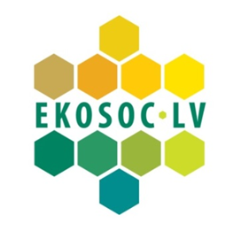 Projekts 5.2.9.Pasākumi
Situācijas izpēte – anketēšana, intervijas
Zinātniskie raksti un konferences
Pasākumi sociālās apziņas izmainīšanai
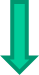 Atkārtota anketēšana
Vadlīnijas
Koncepcijas
Modulis studiju programmām
Modeļi
5
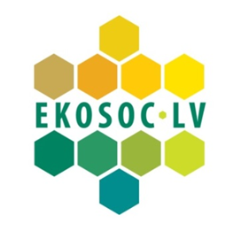 Projekts 5.2.9.Pasākumi
248 intervijas pēc īpaši izstrādātas metodikas:
	58 “Augšdaugava”
	49 “Augšzeme”
 	41 “Vestiena”,
	50 “Rāzna”,
	50 “Slītere”
6
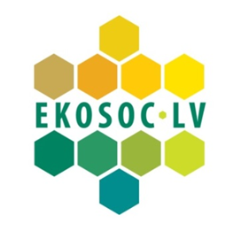 Projekts 5.2.9.Anketēšana
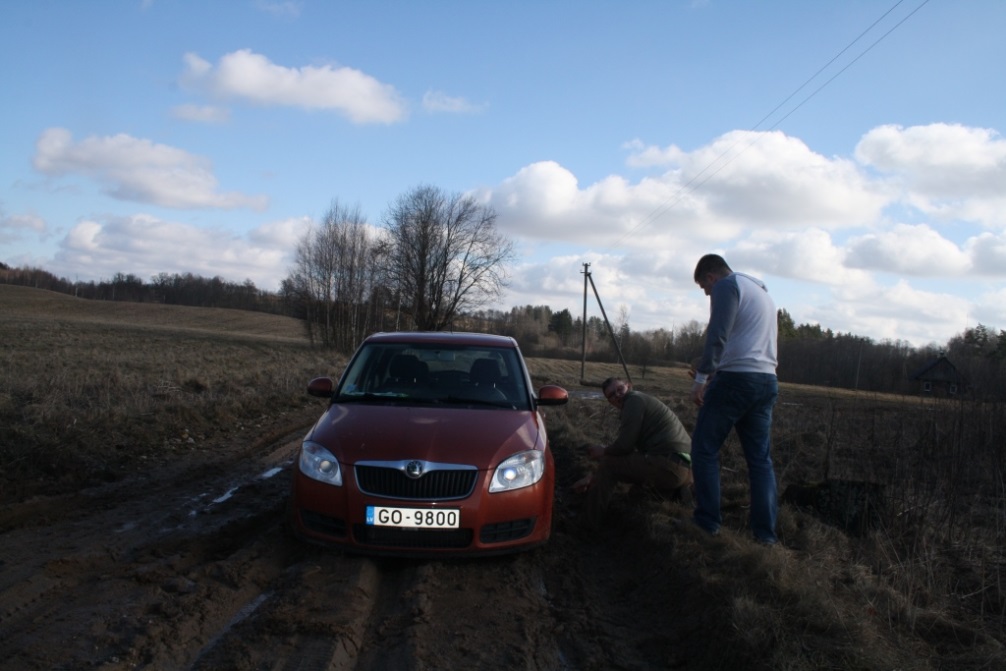 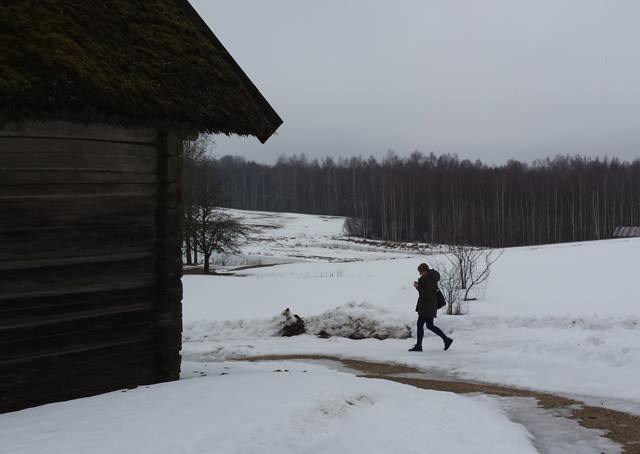 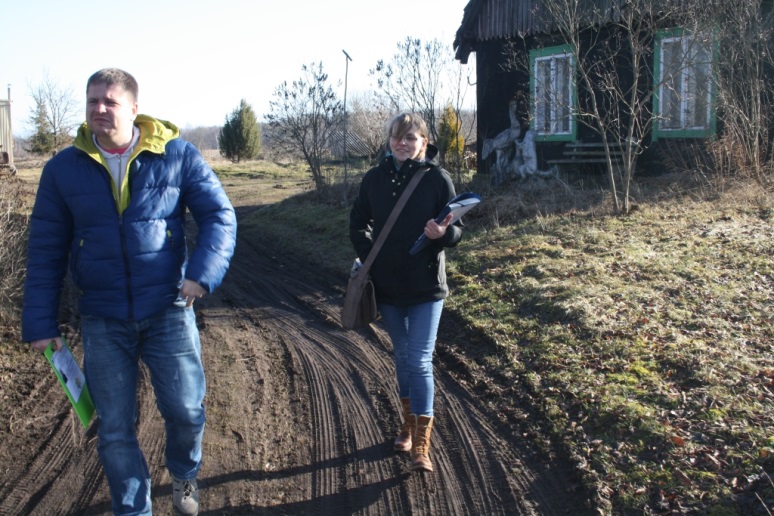 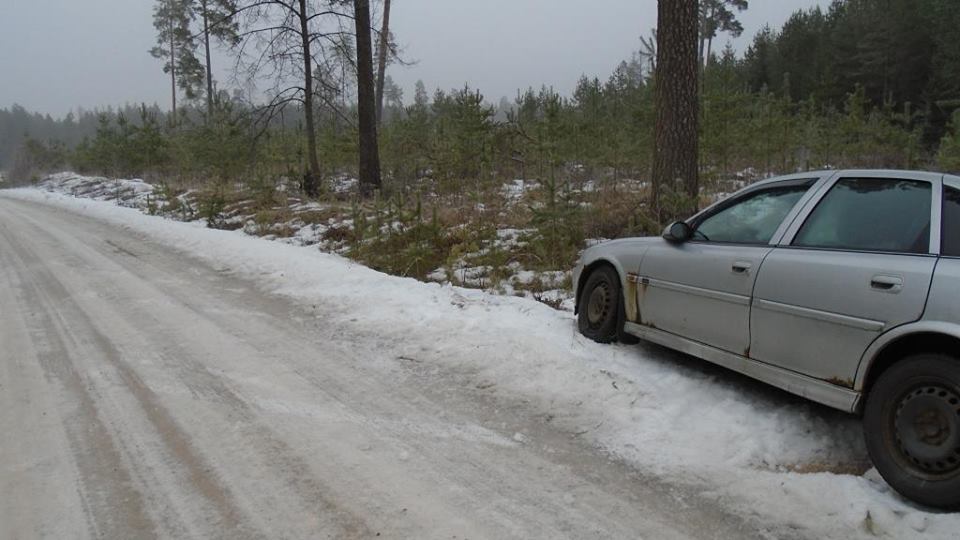 7
Respondentu profils
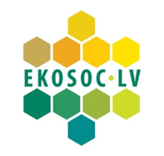 Vecums, dzimums, izglītība
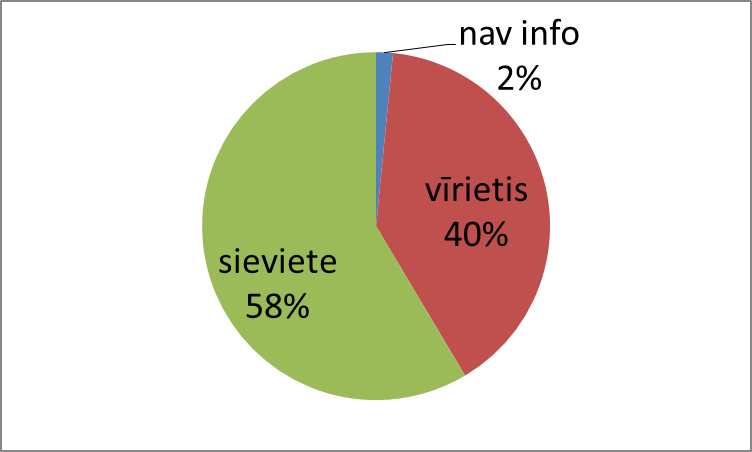 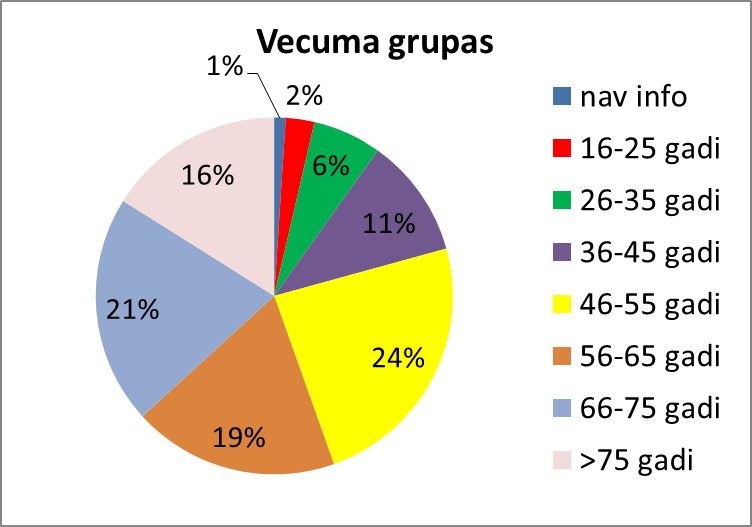 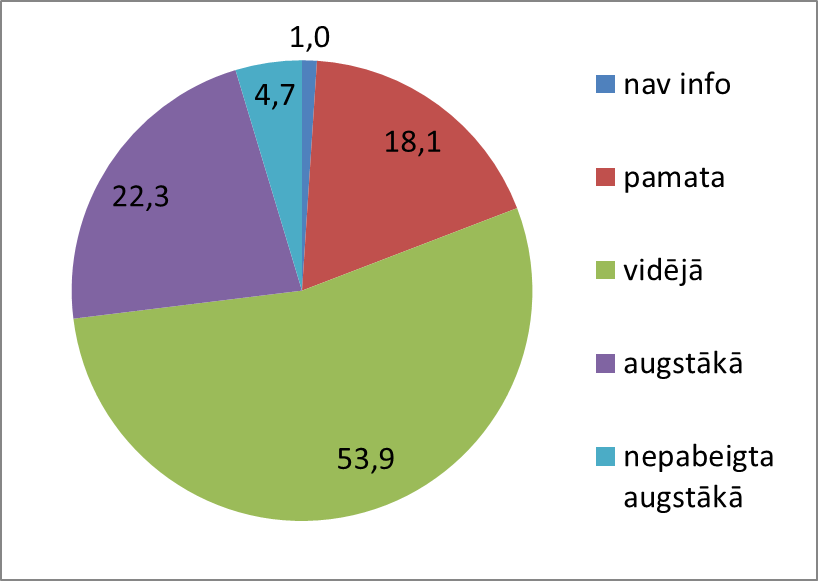 Provizoriskie dati: apstrādāja I.Druva-Druvaskalna
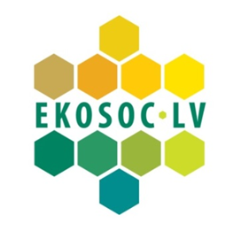 Projekts 5.2.9.Anketēšana
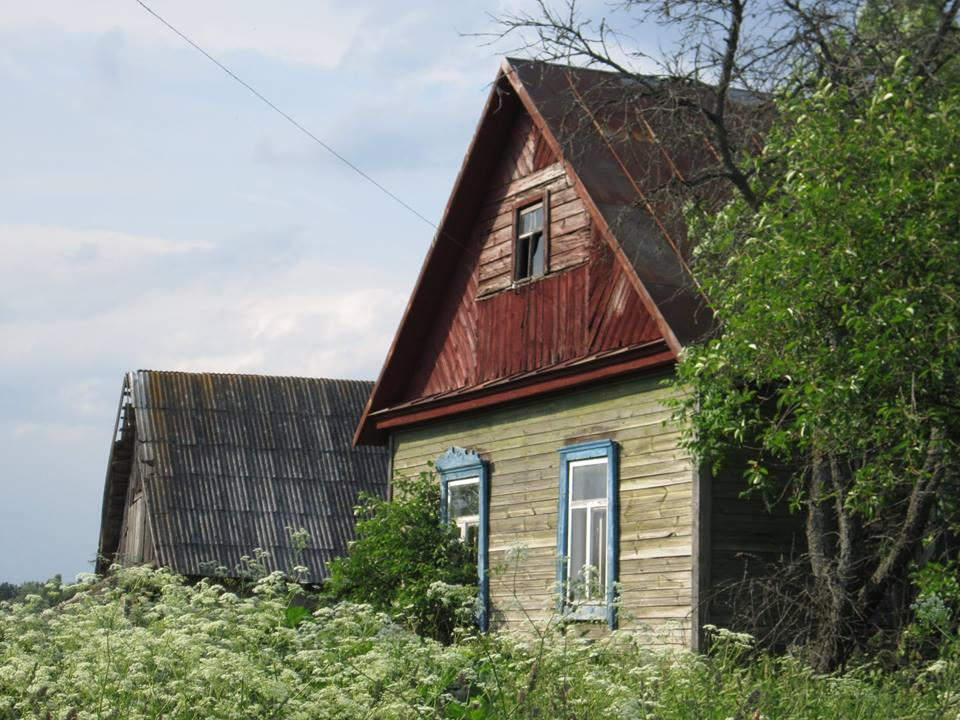 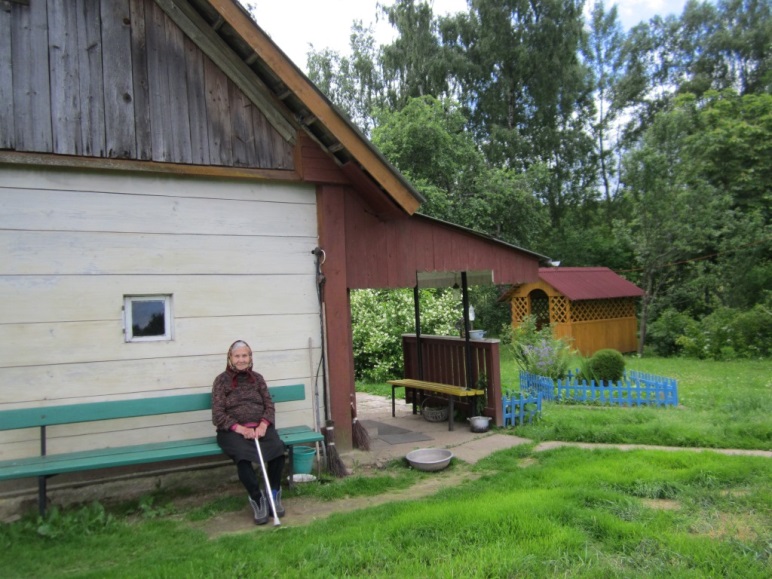 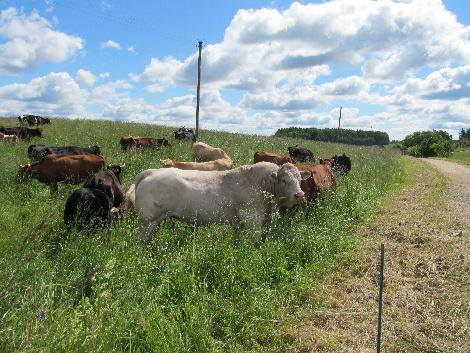 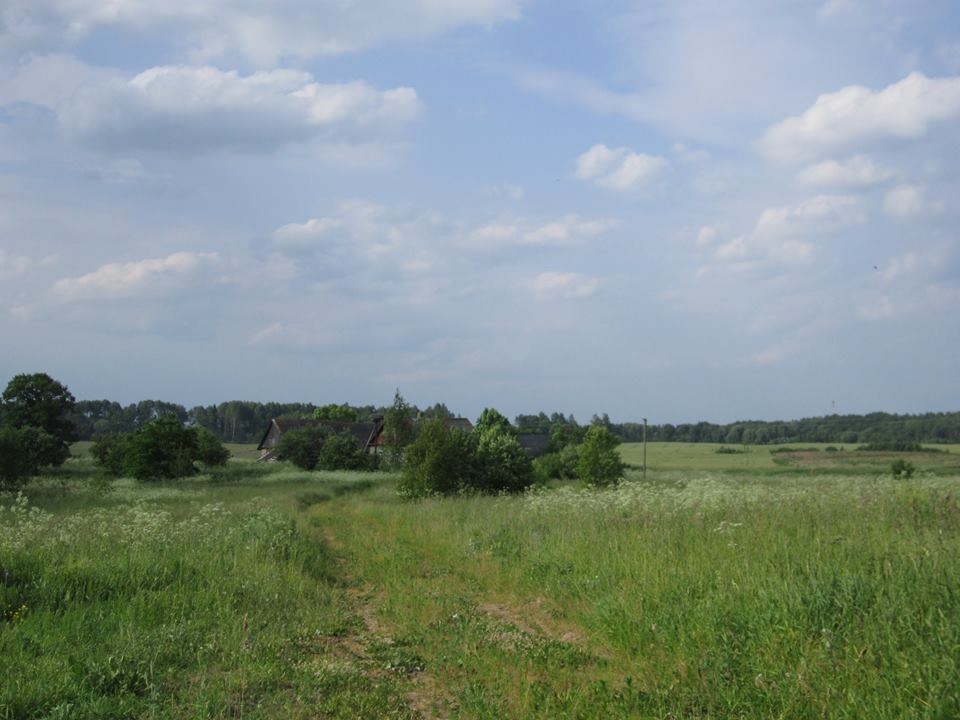 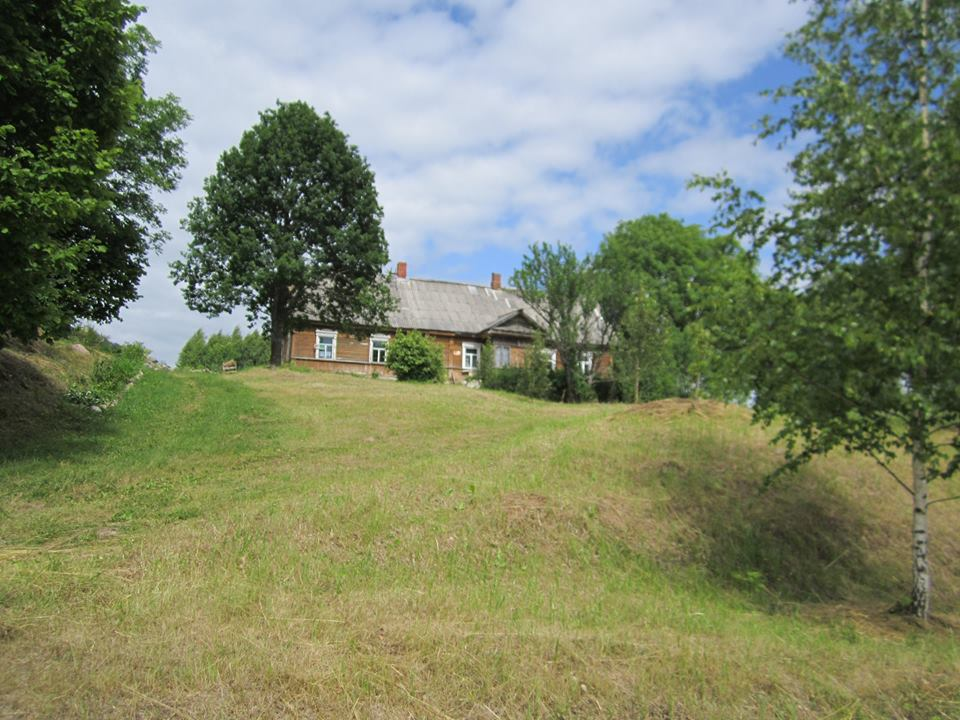 9
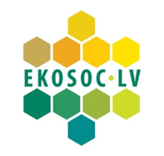 Respondentu profils
1. Mājsaimniecības lielums
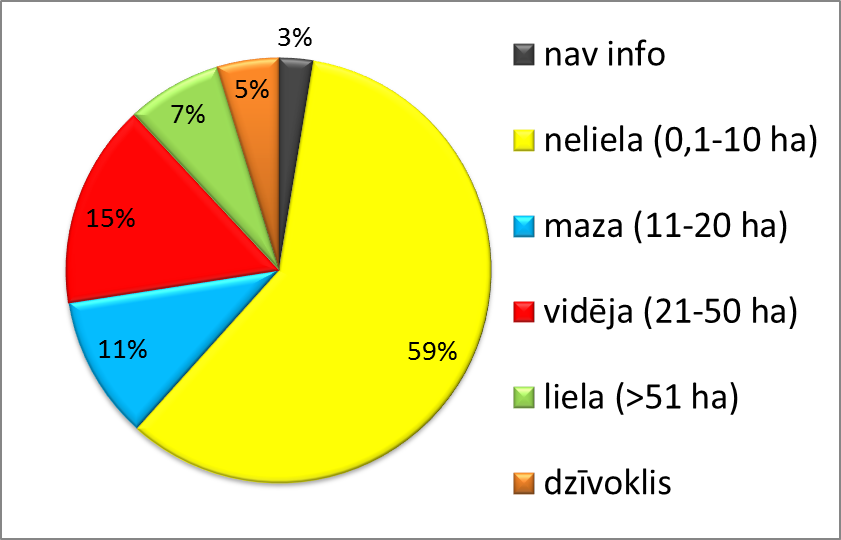 Provizoriskie dati: apstrādāja I.Druva-Druvaskalna
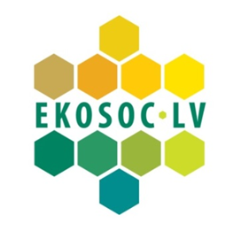 Ekosistēmu pakalpojumi – papildu resursi – Visas teritorijas
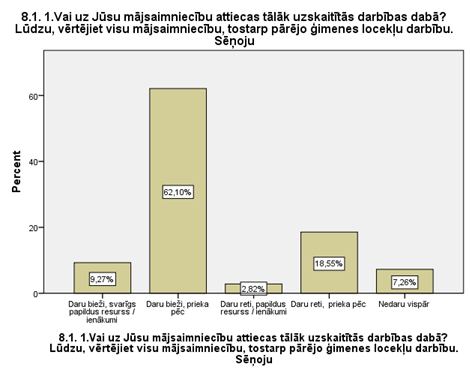 11
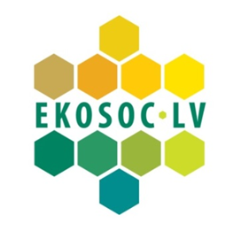 Ekosistēmu pakalpojumi – papildu resursi – Visas teritorijas
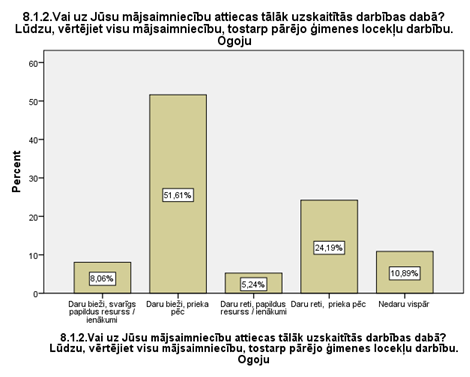 12
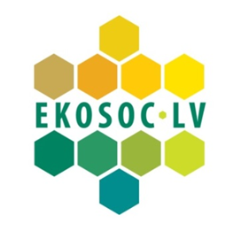 Ekosistēmu pakalpojumi – papildu resursi – Visas teritorijas
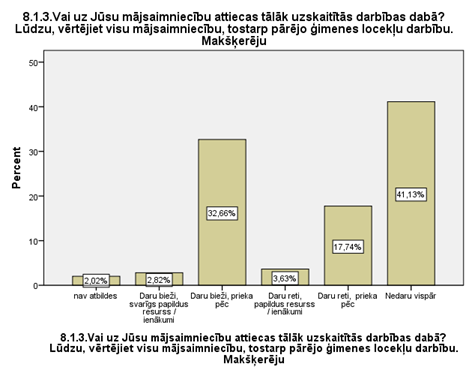 13
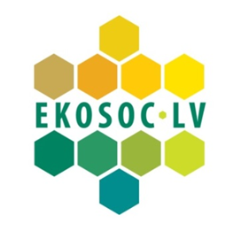 Makšķerēšana
Augšzeme
Augšdaugava
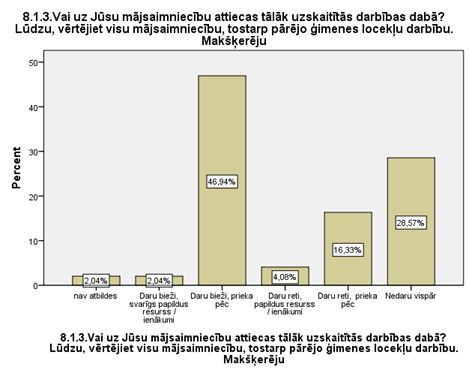 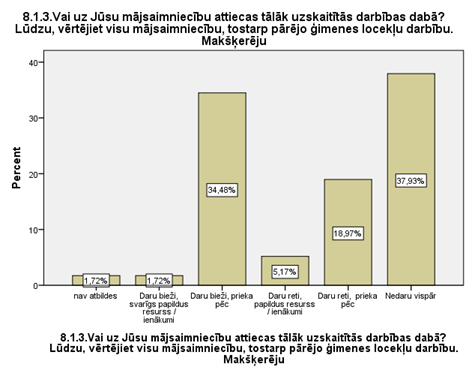 Slītere
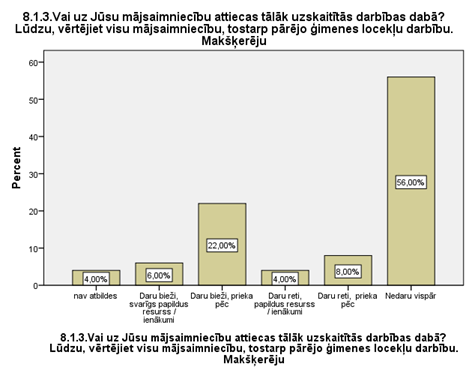 Rāzna
Vestiena
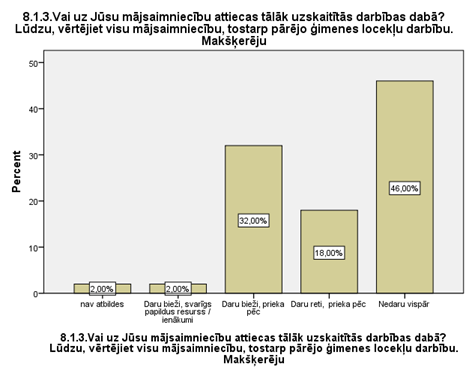 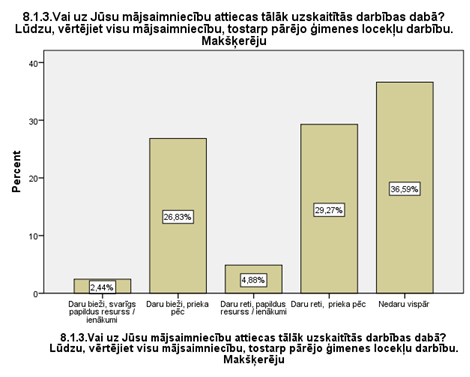 14
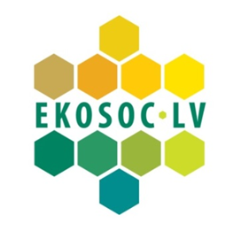 Ekosistēmu pakalpojumi – papildu resursi – Visas teritorijas
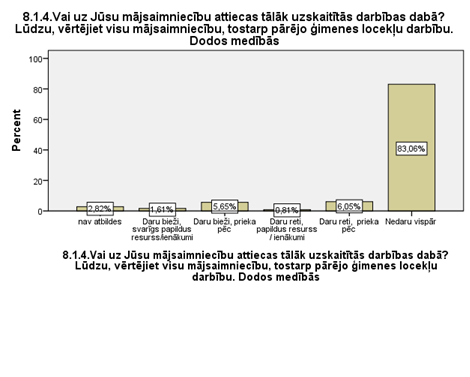 15
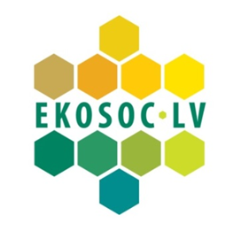 Ekosistēmu pakalpojumi – papildu resursi – Visas teritorijas
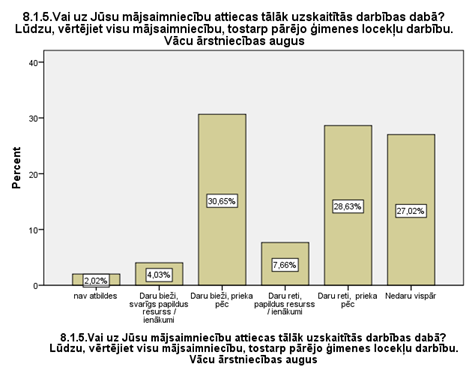 16
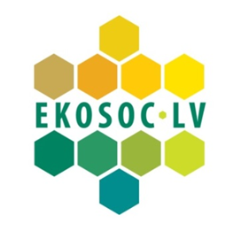 Ekosistēmu pakalpojumi – papildu resursi – Visas teritorijas
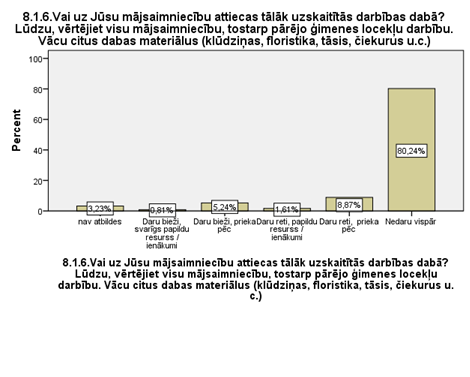 17
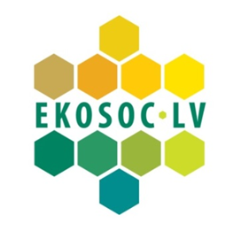 Ekosistēmu pakalpojumi – atpūta, sports, rekreācija
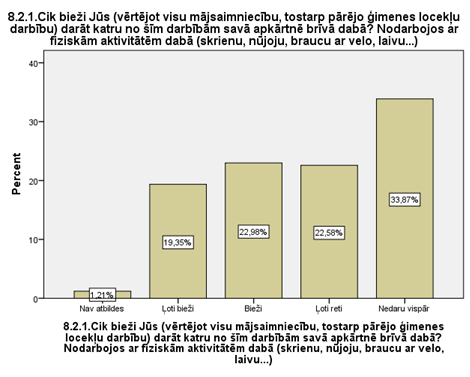 18
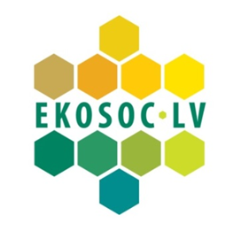 Ekosistēmu pakalpojumi – atpūta, sports, rekreācija
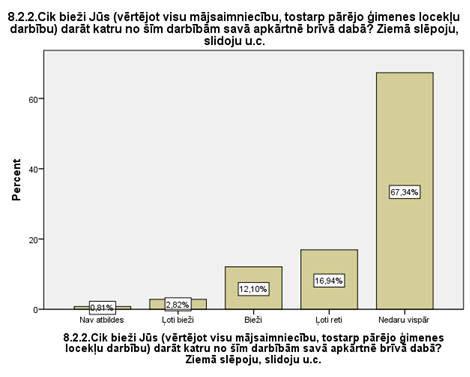 19
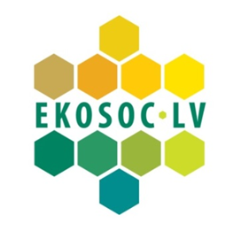 Ekosistēmu pakalpojumi – atpūta, sports, rekreācija
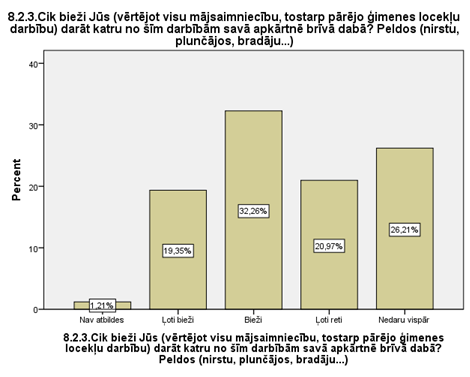 20
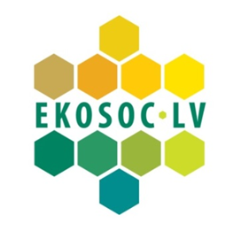 Ekosistēmu pakalpojumi – atpūta, sports, rekreācija
Augšdaugava
Augšzeme
Vestiena
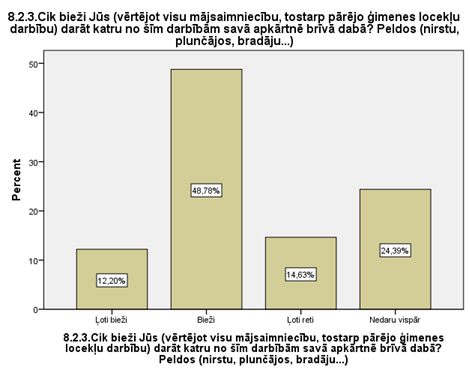 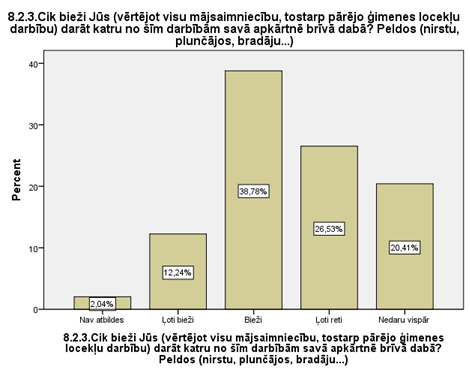 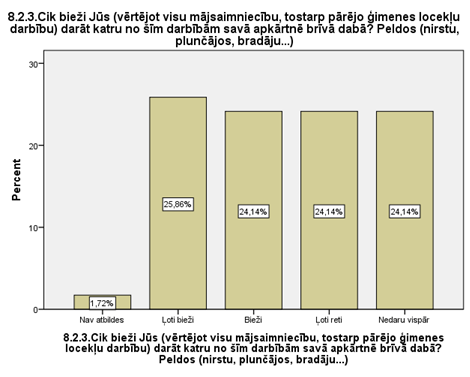 Rāzna
Slītere
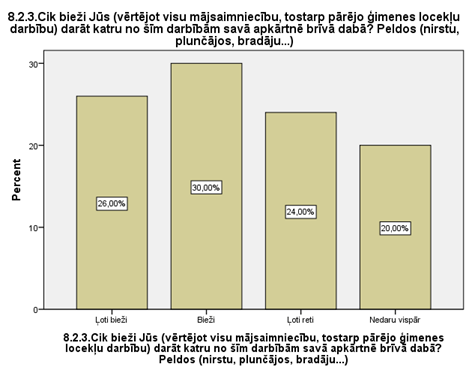 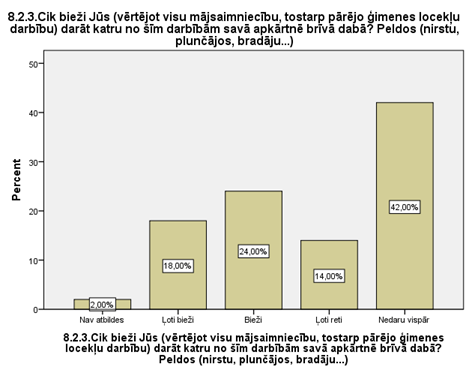 21
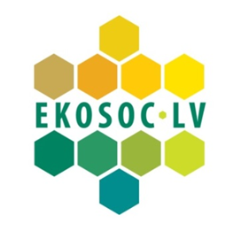 Ekosistēmu pakalpojumi – atpūta, sports, rekreācija
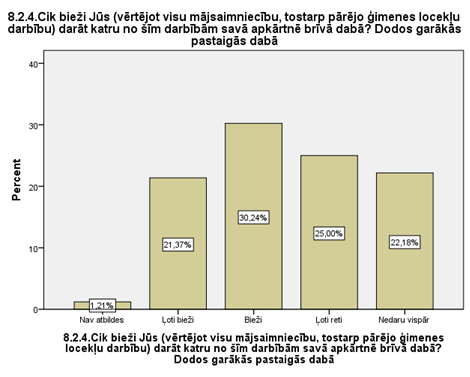 22
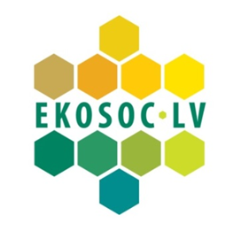 Ekosistēmu pakalpojumi – atpūta, sports, rekreācija
Slītere
Visas teritorijas
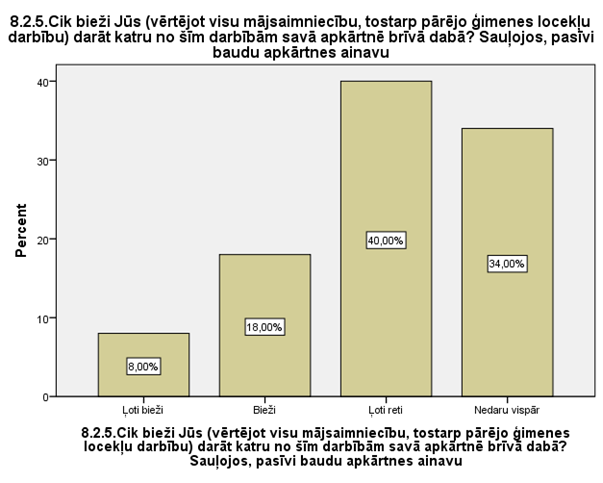 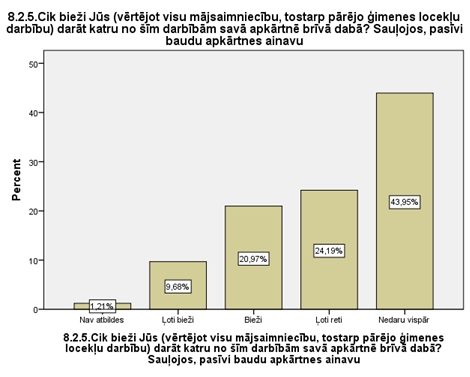 23
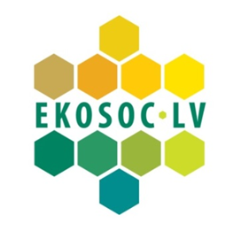 Ekosistēmu pakalpojumi – atpūta, sports, rekreācija
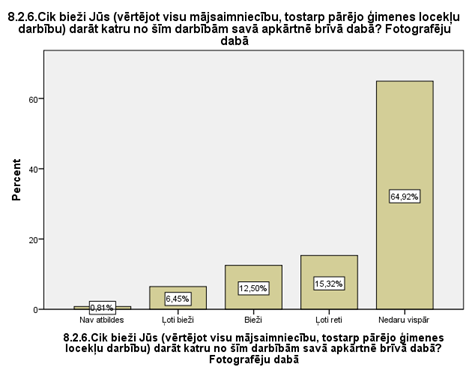 24
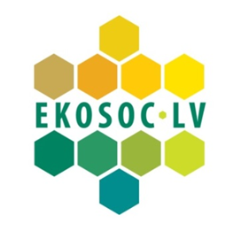 Ekosistēmu pakalpojumi – atpūta, sports, rekreācija
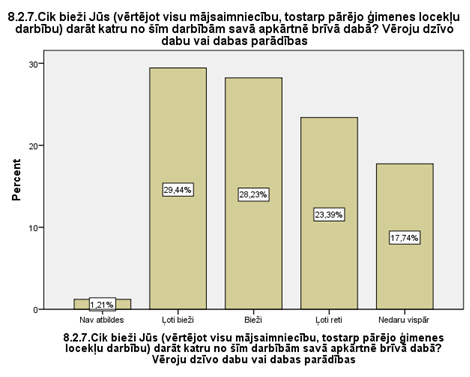 25
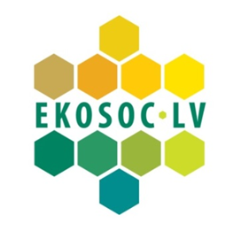 Ekosistēmu pakalpojumi – atpūta, sports, rekreācija
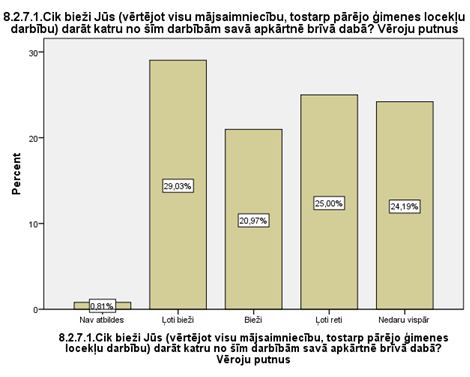 26
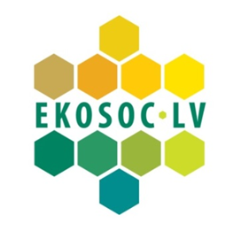 Ekosistēmu pakalpojumi – atpūta, sports, rekreācija
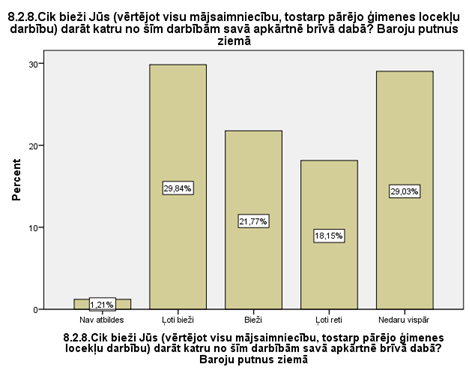 27
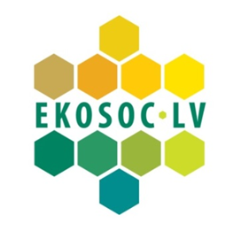 Ekosistēmu pakalpojumi – atpūta, sports, rekreācija
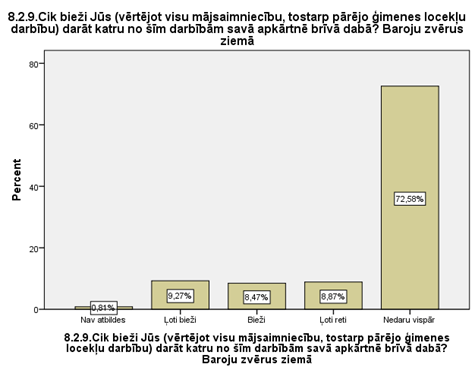 28
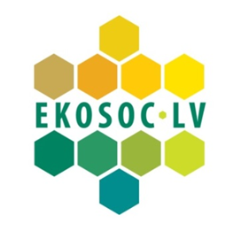 Ekosistēmu pakalpojumi – atpūta, sports, rekreācija
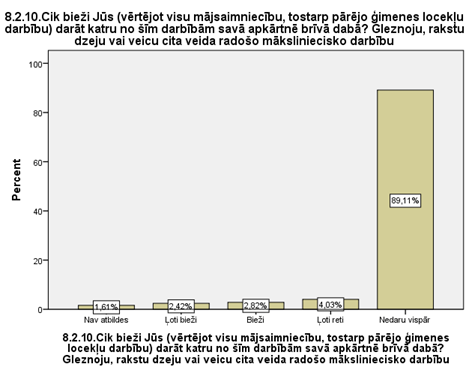 29
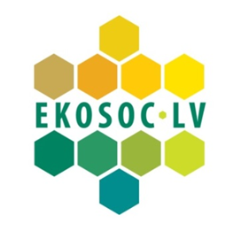 Ekosistēmu pakalpojumi – atpūta, sports, rekreācija
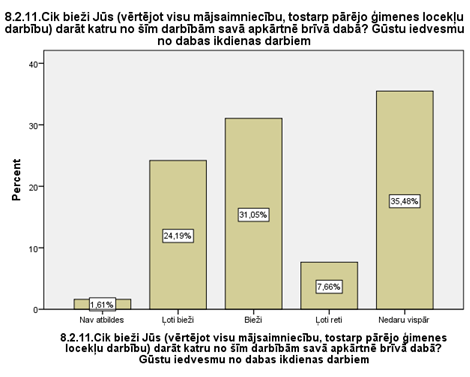 30
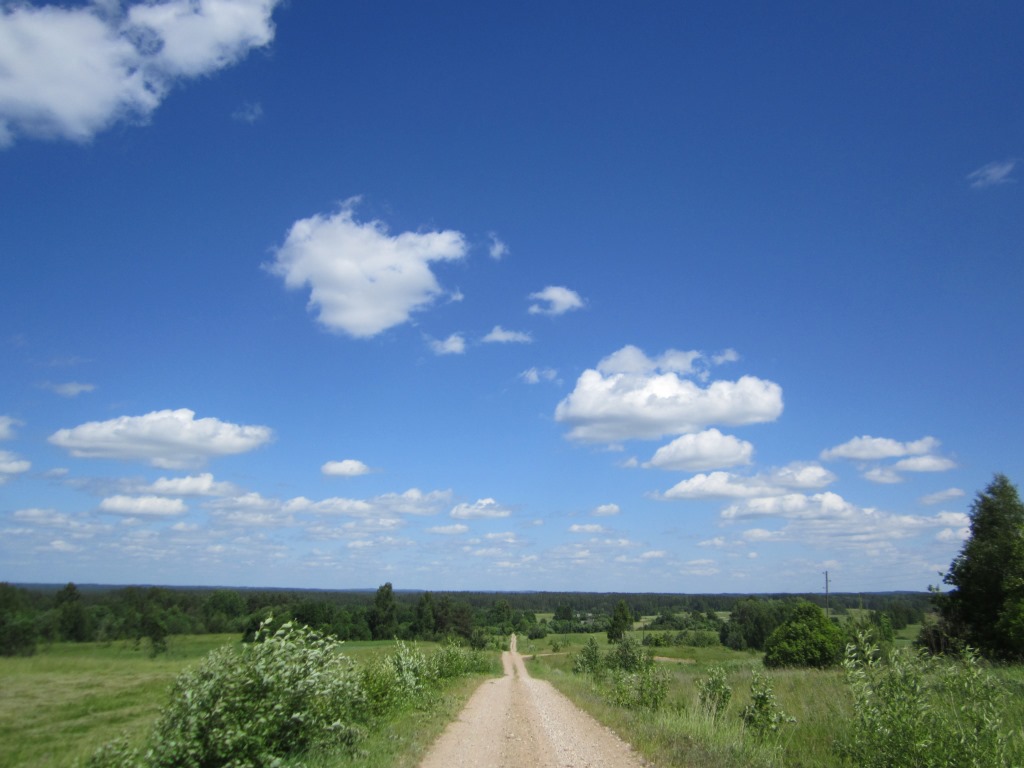 Paldies par uzmanību!
Jolanta Bārajolanta.bara@biology.lv
31